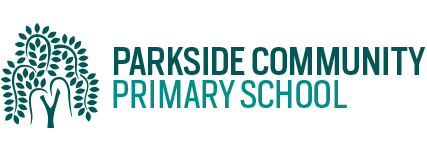 EYFS Nursery Fir

Spring 1, 2024

Home Learning Ideas
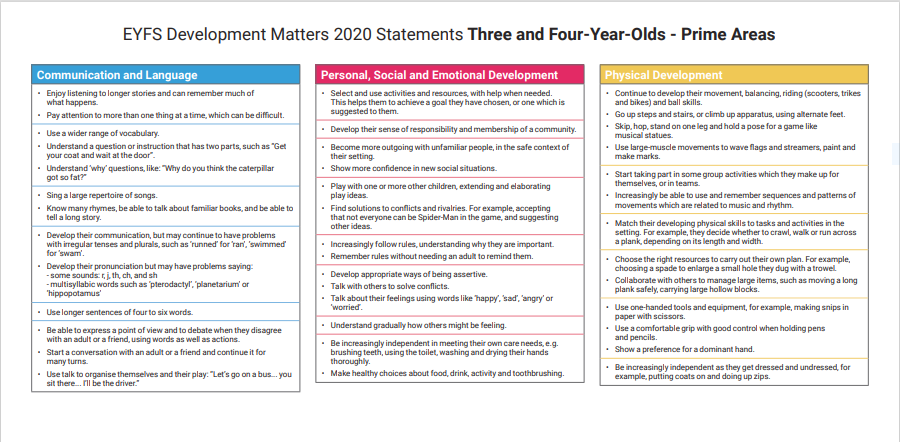 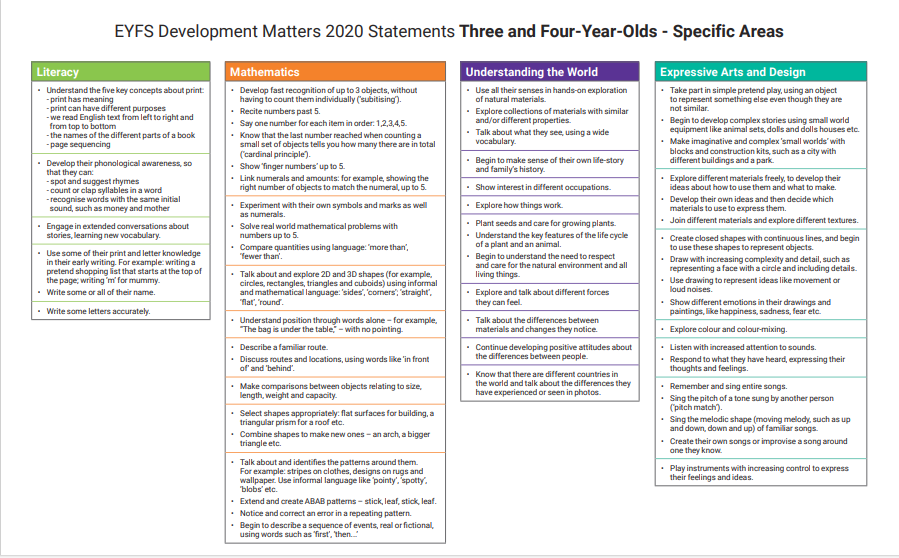 Supporting Communication and Language at Home
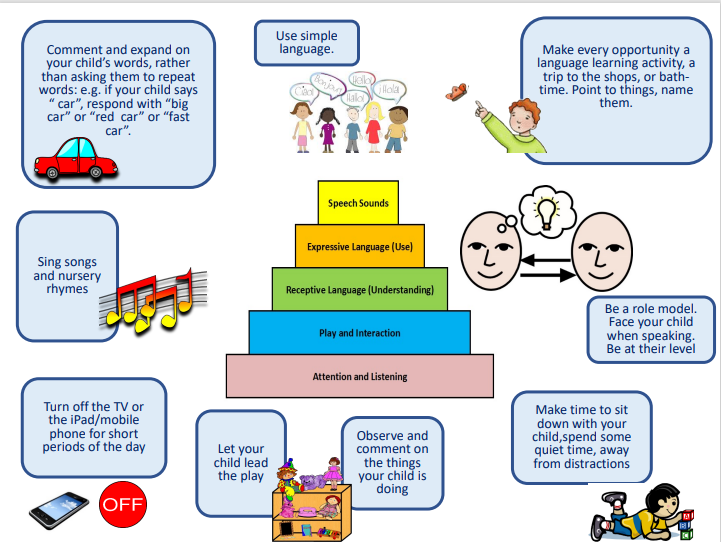 Home Learning
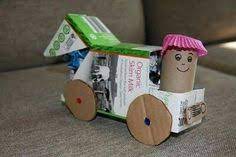 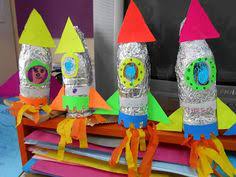